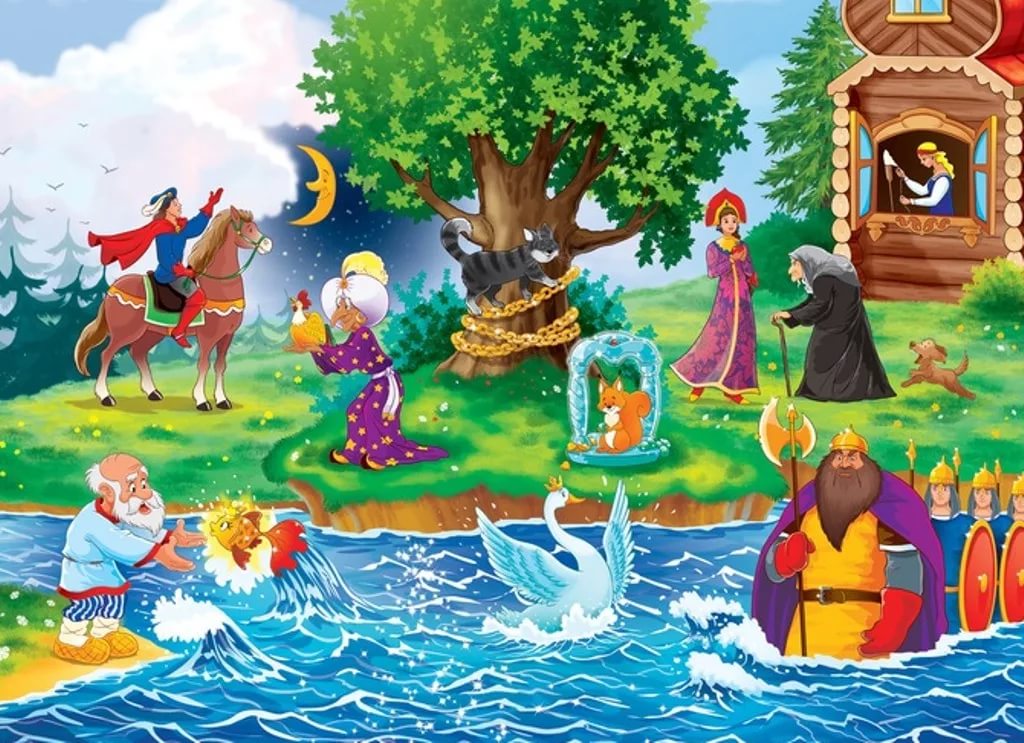 По СказкамПушкина
Сделала: воспитатель 
средней группы № 2
 «Золотая рыбка»
Лобова И.Н.
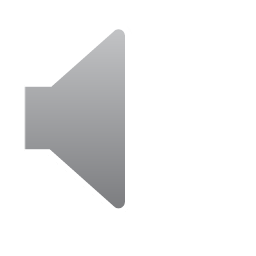 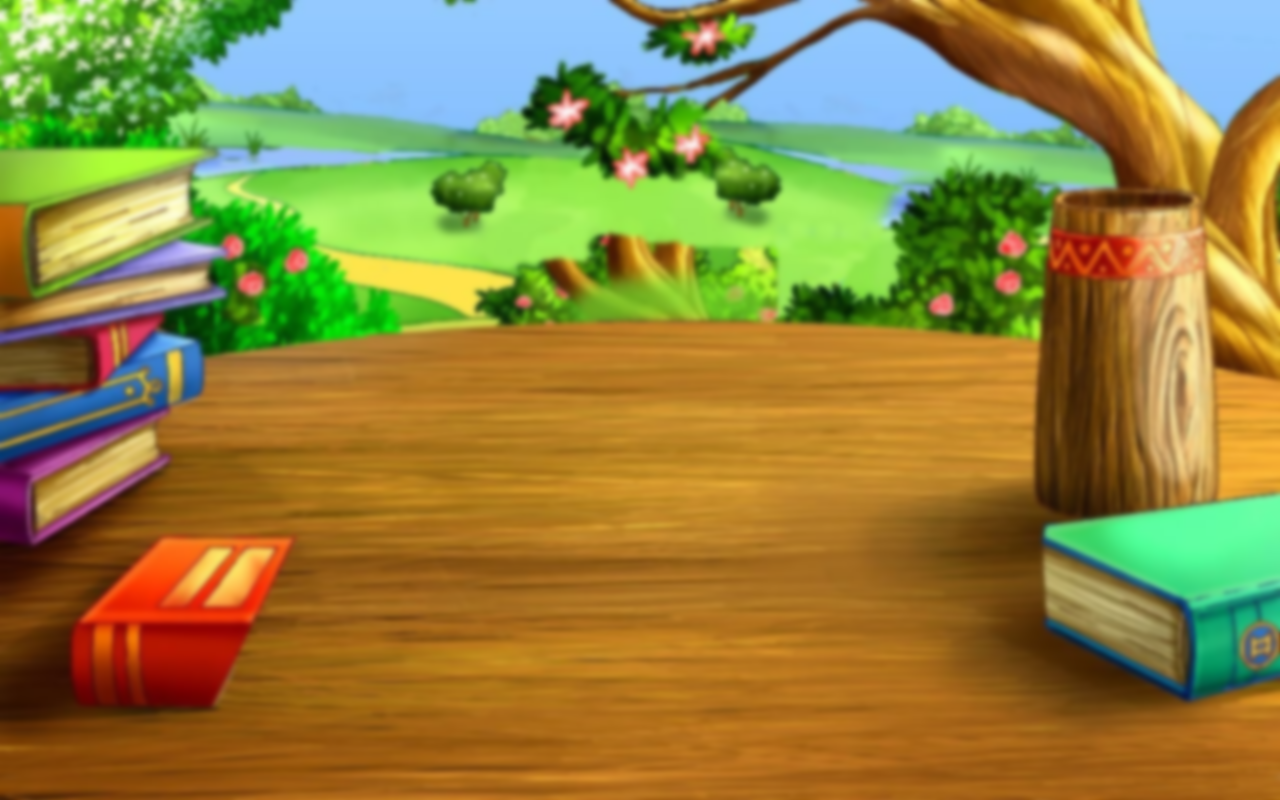 Цель:
 систематизировать и обобщить знания детей 
о творчестве А.С. Пушкина

Правила игры. 
Нужно найти верный вариант ответа. 
Если вы ответите верно,
 то прозвучит звук победы.
Старт
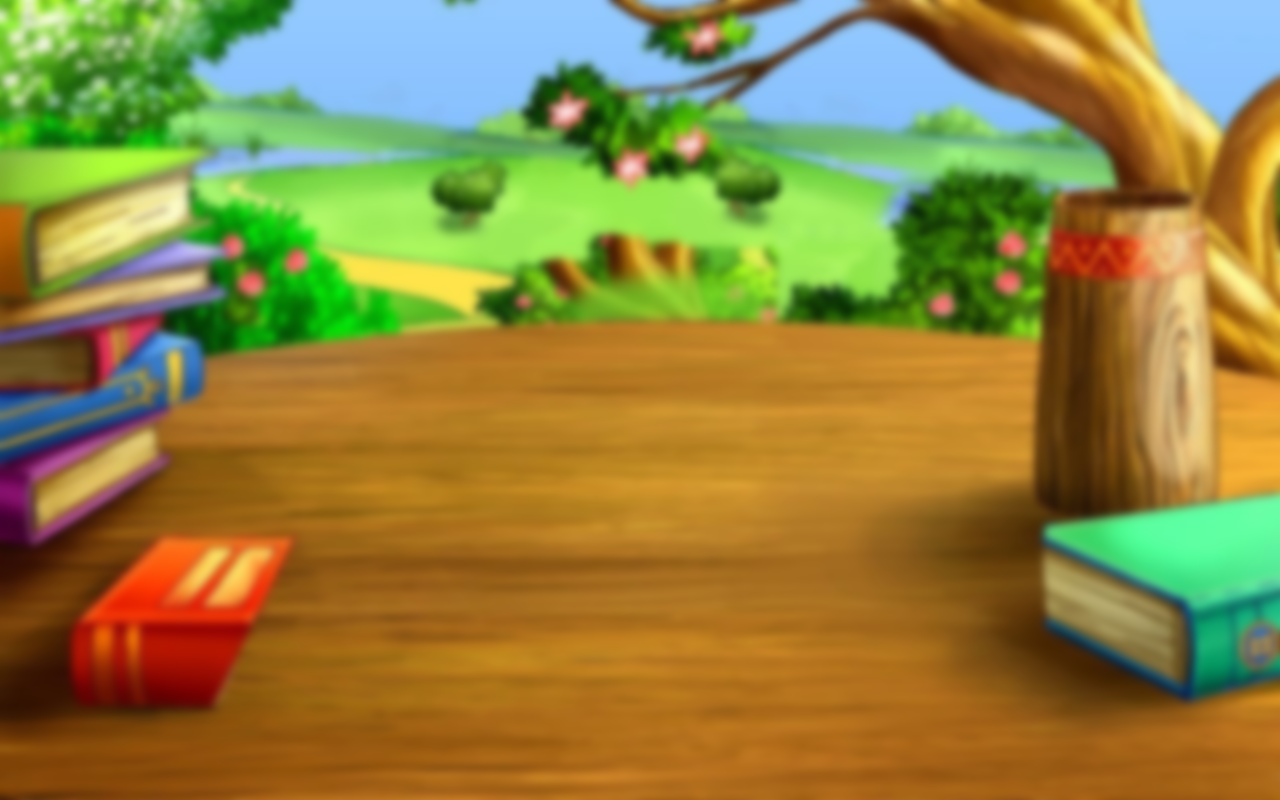 Угадай из какой сказки
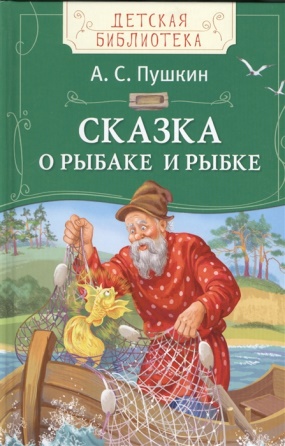 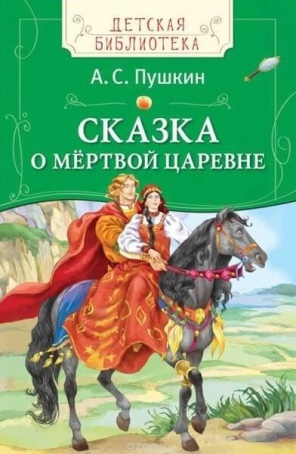 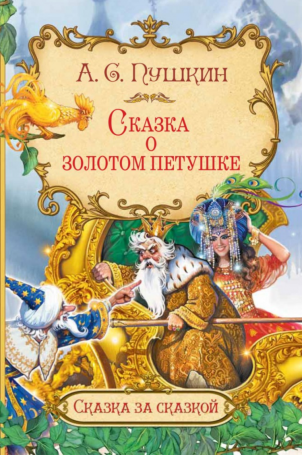 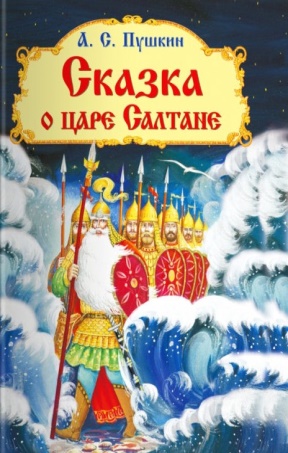 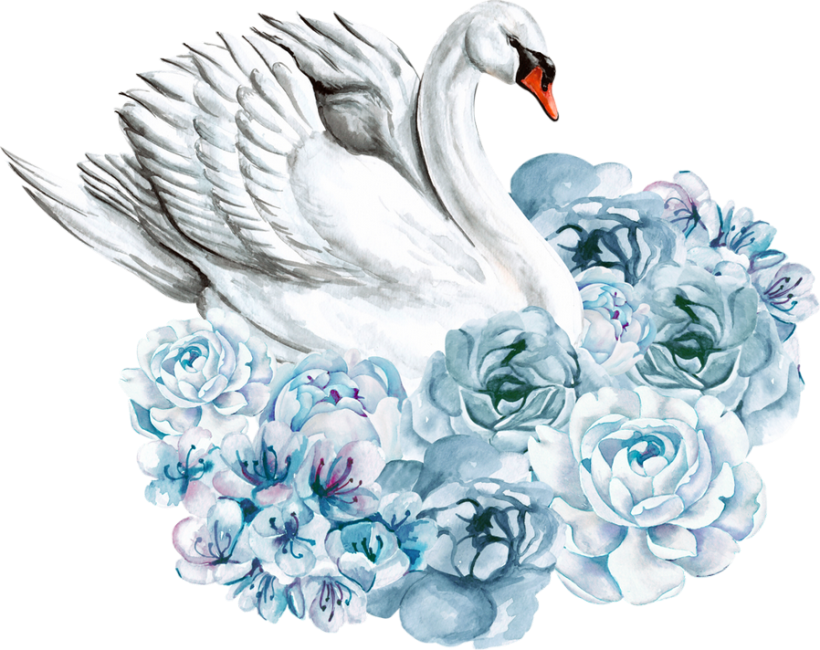 Меню
Далее
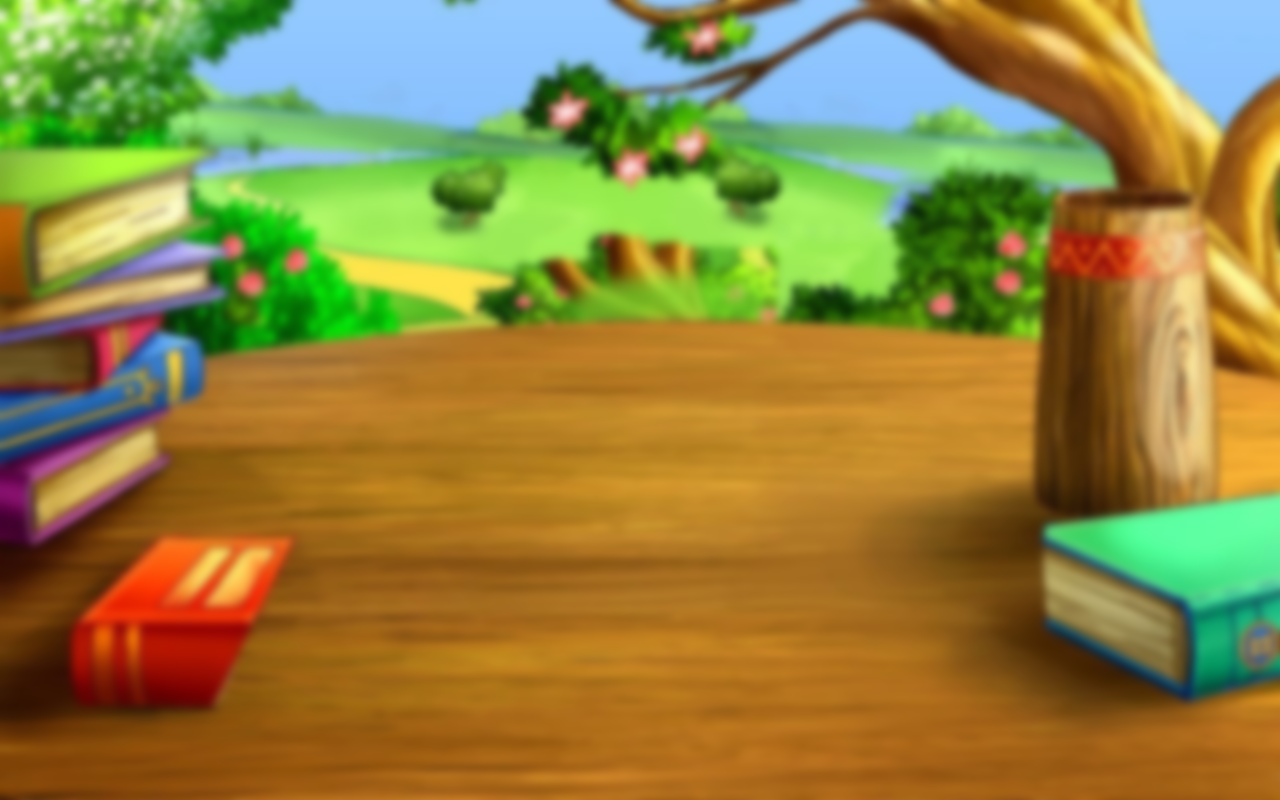 Угадай из какой сказки
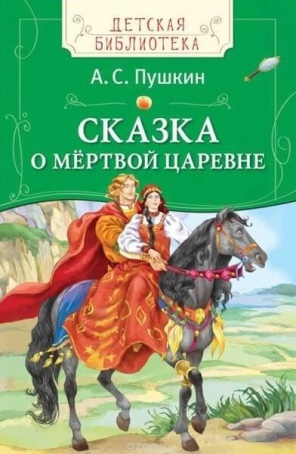 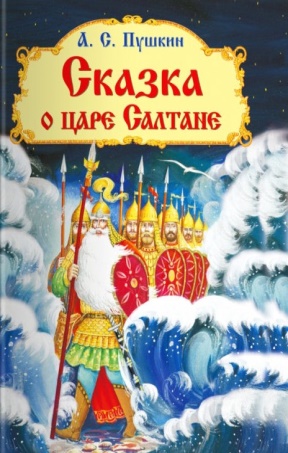 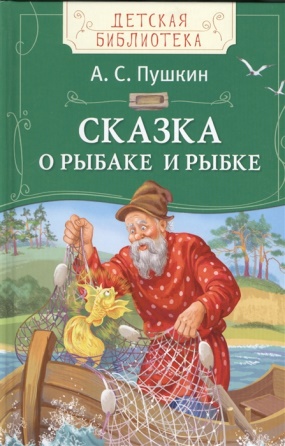 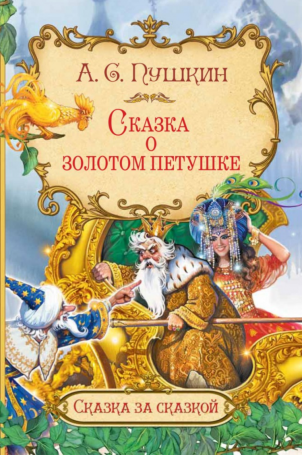 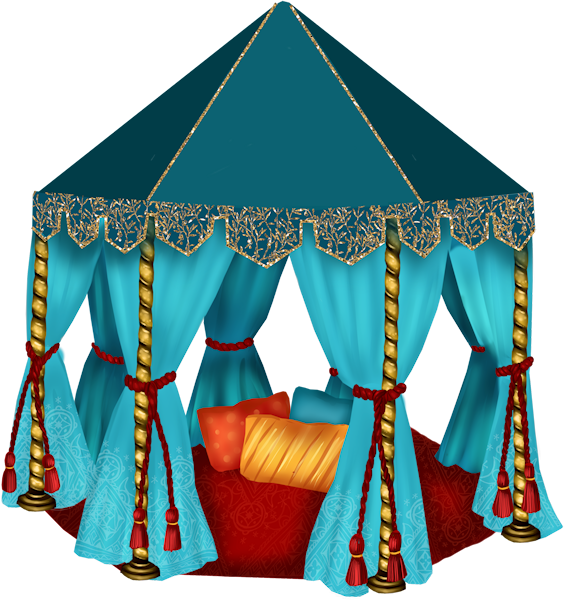 Меню
Далее
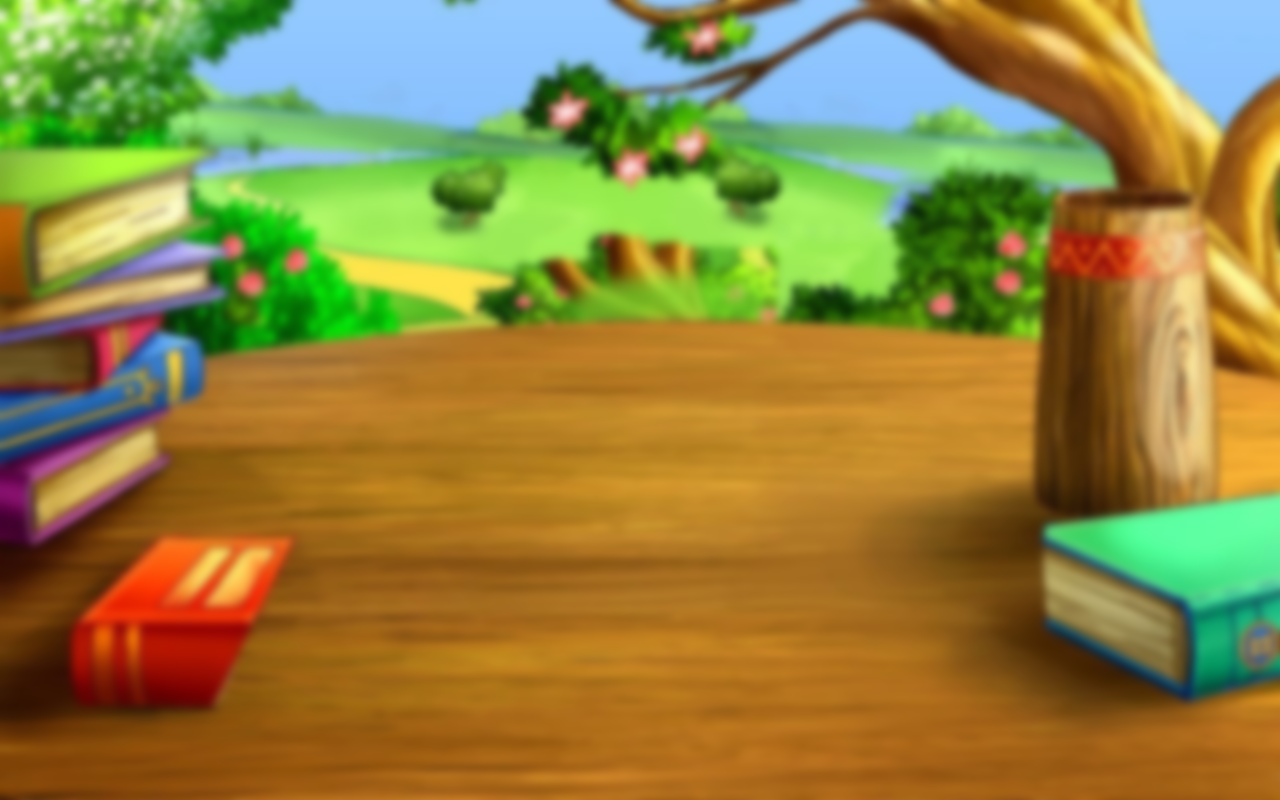 Угадай из какой сказки
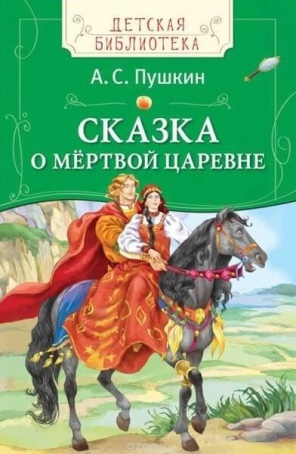 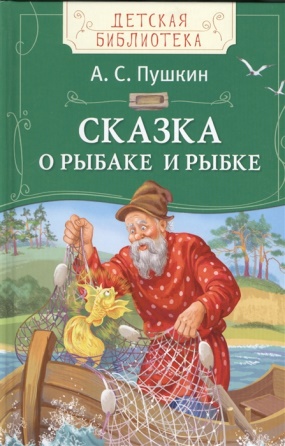 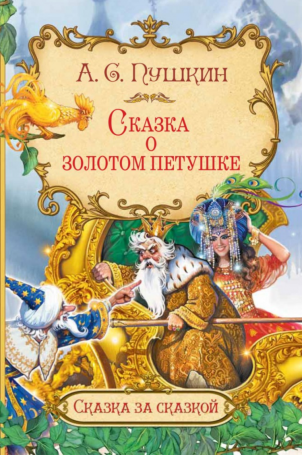 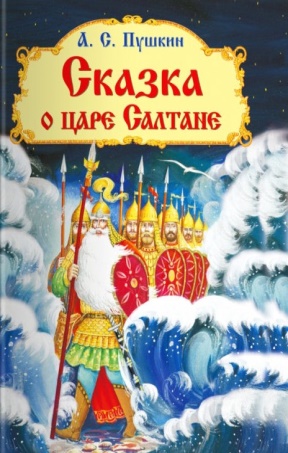 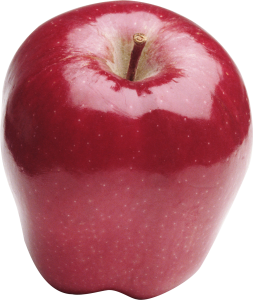 Меню
Далее
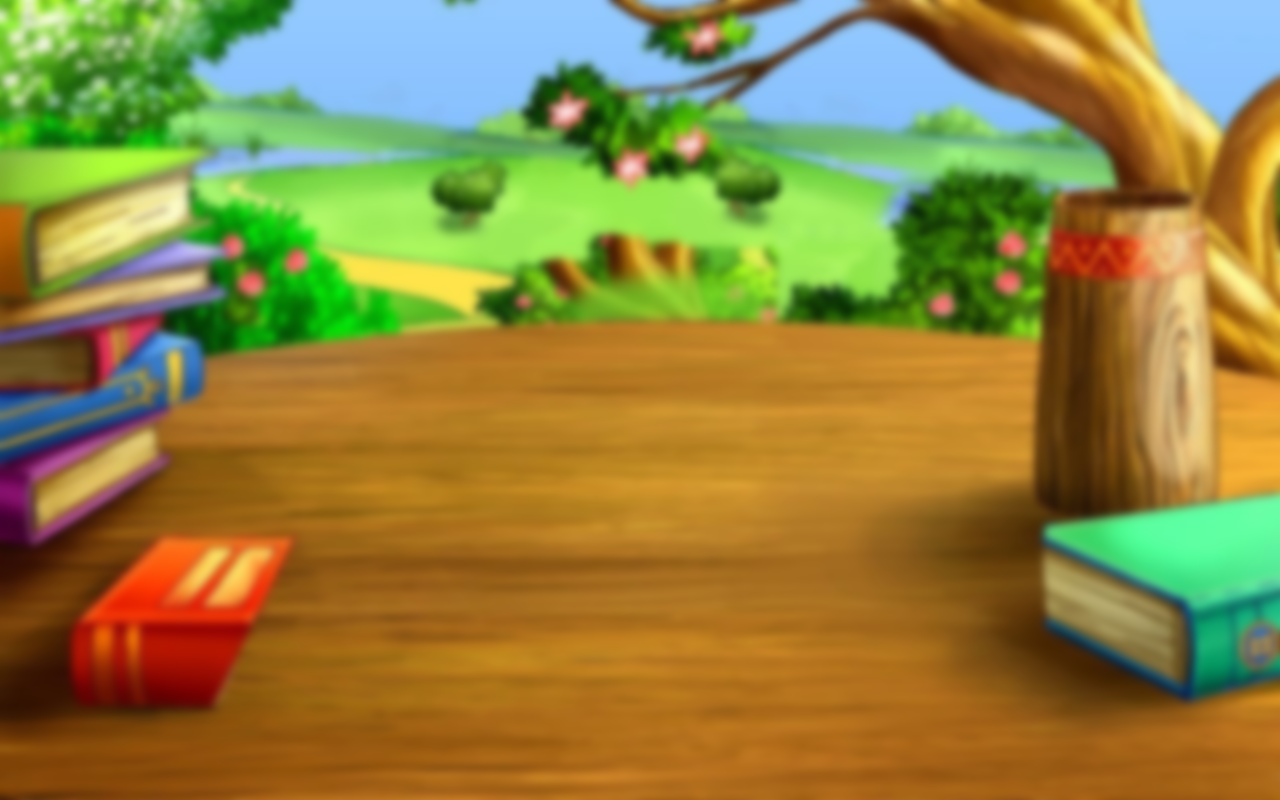 Угадай из какой сказки
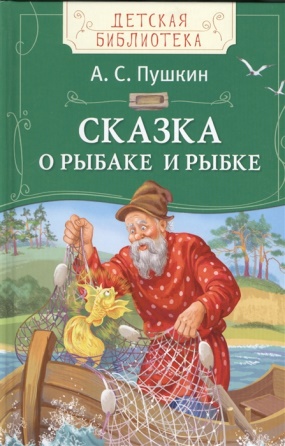 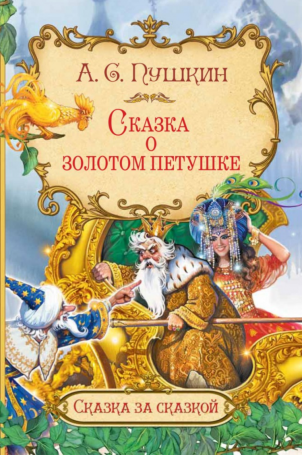 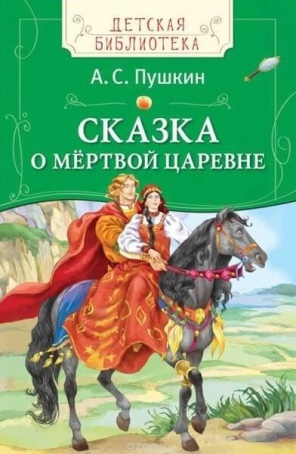 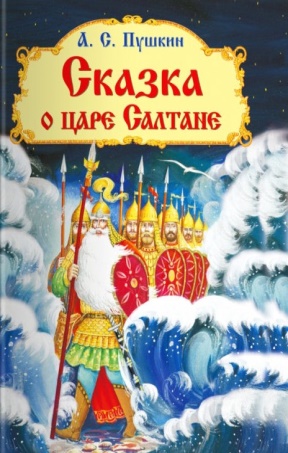 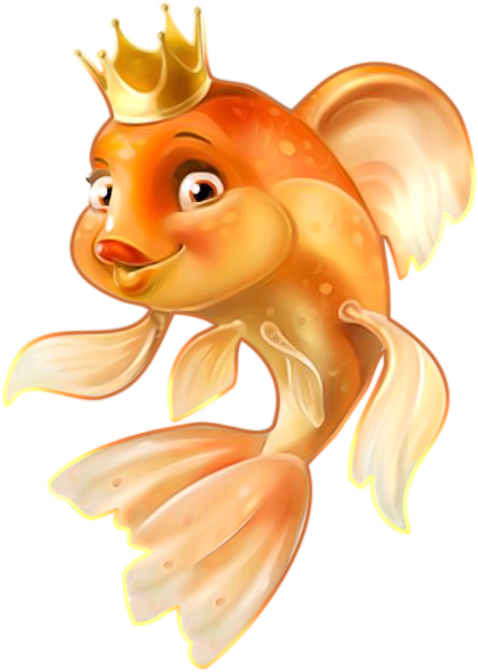 Меню
Далее
Кто лишний
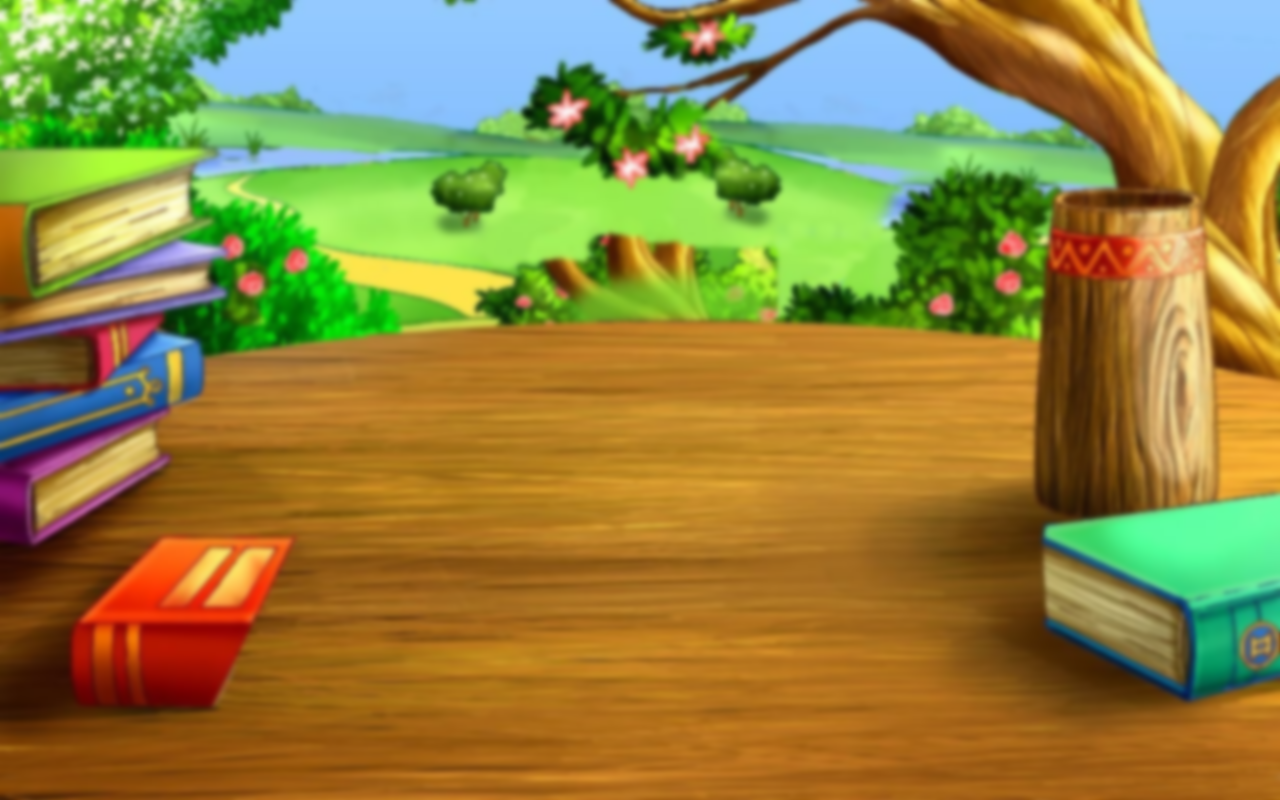 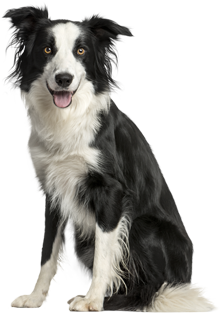 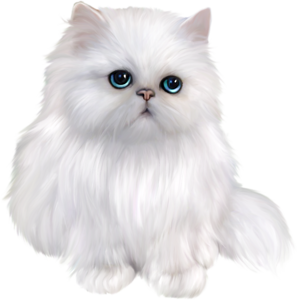 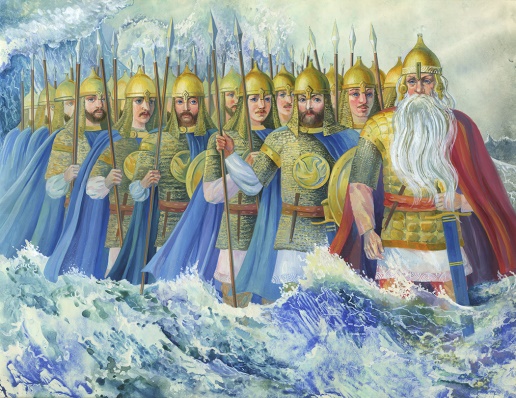 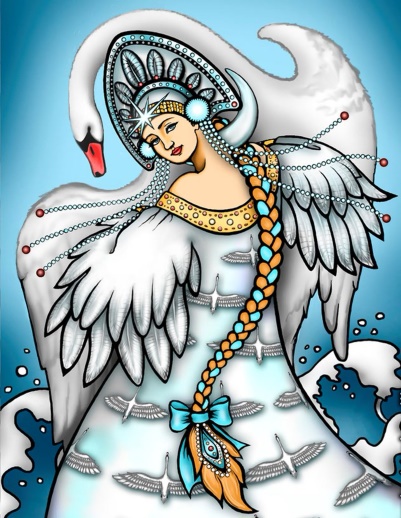 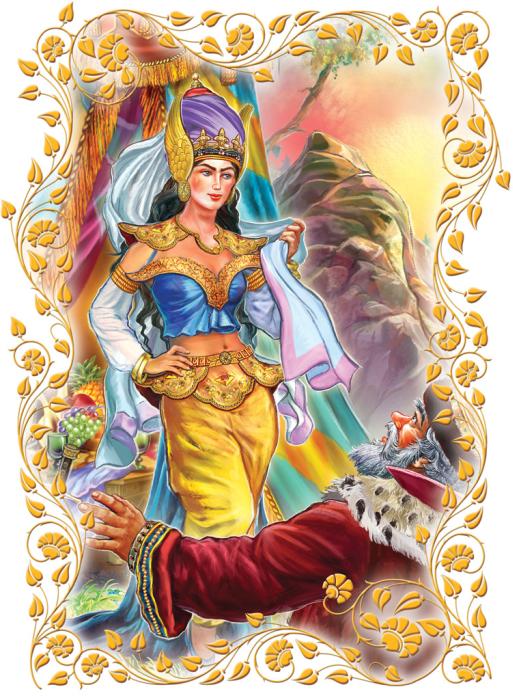 Меню
Далее
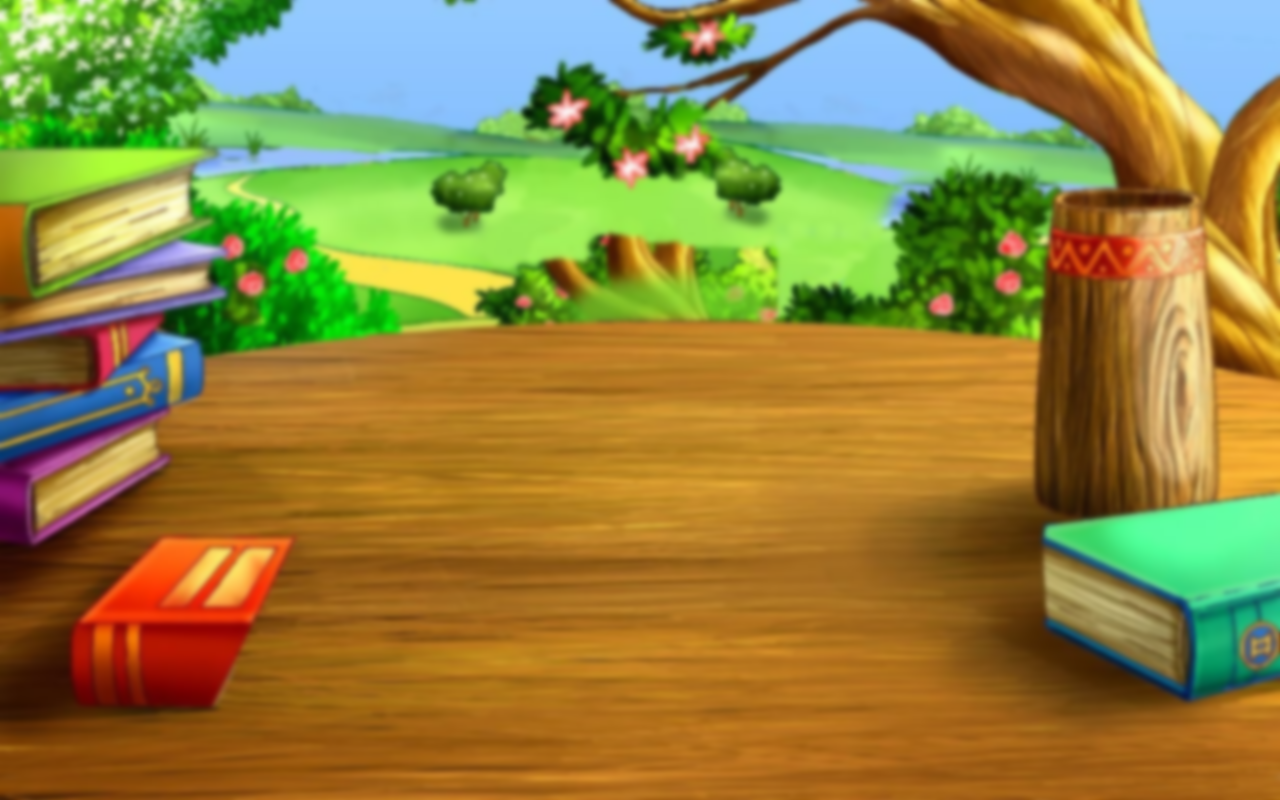 Про кого эти строки
«Шевельнется, встрепенется, 
К той сторонке обернется 
И кричит: «Кири-ку-ку. 
Царствуй, лежа на боку!»»
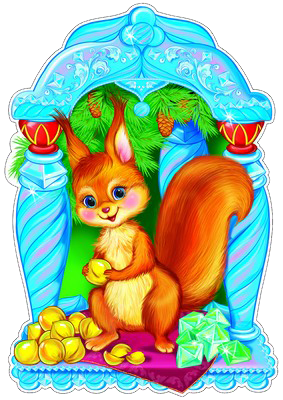 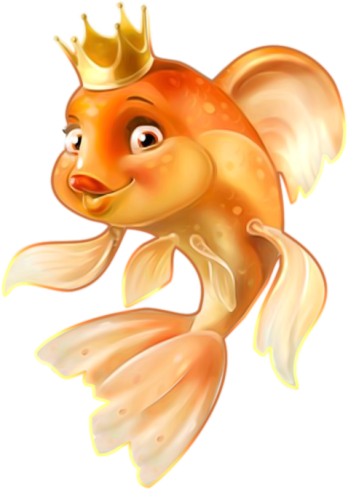 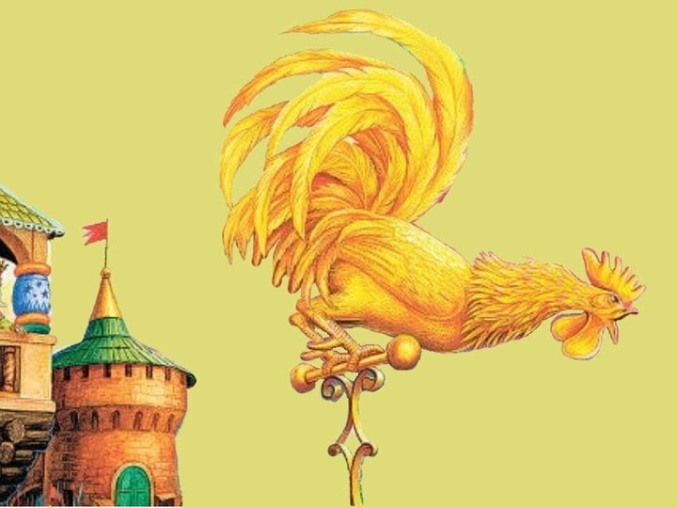 Меню
Далее
Найди лишнюю сказку
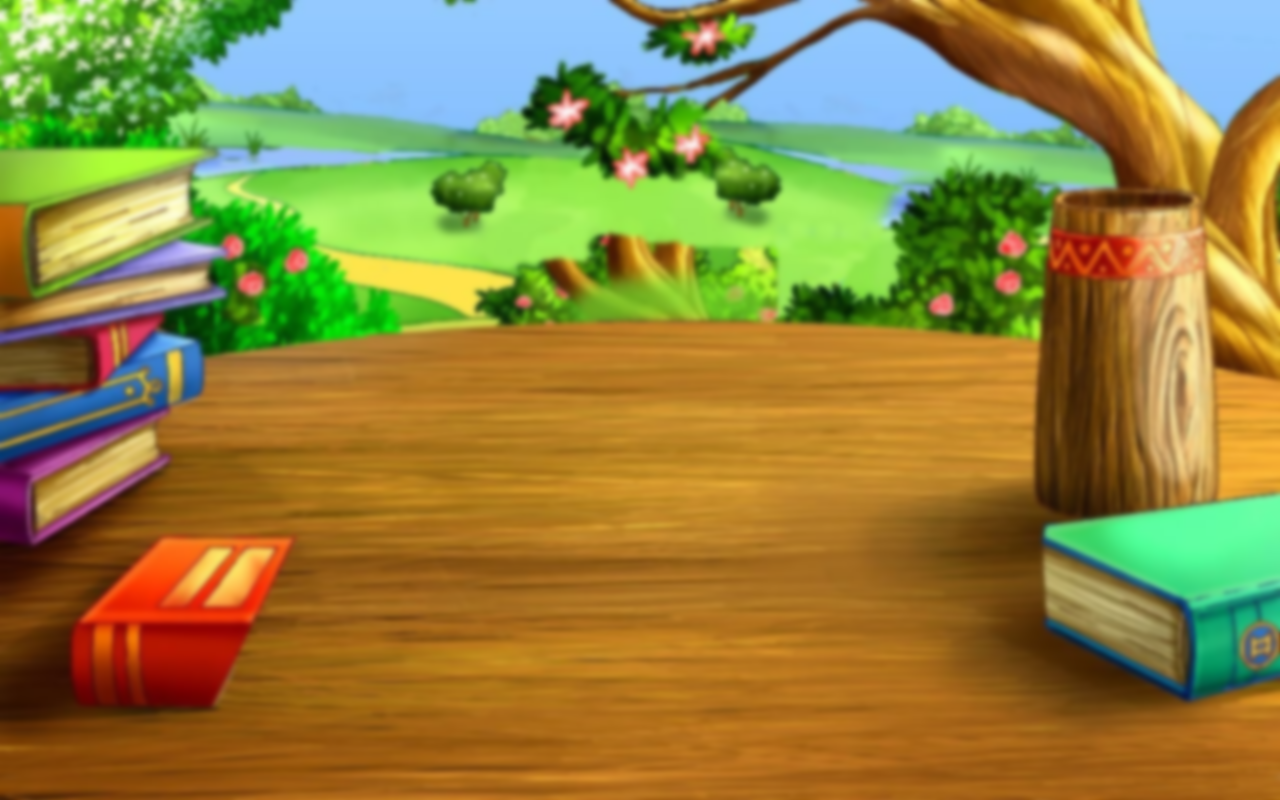 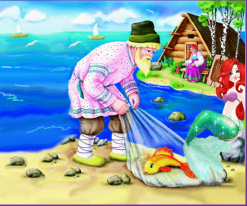 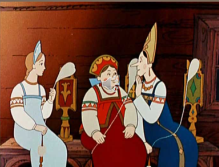 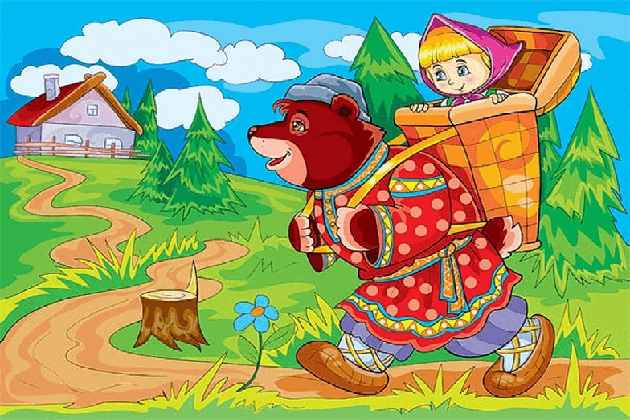 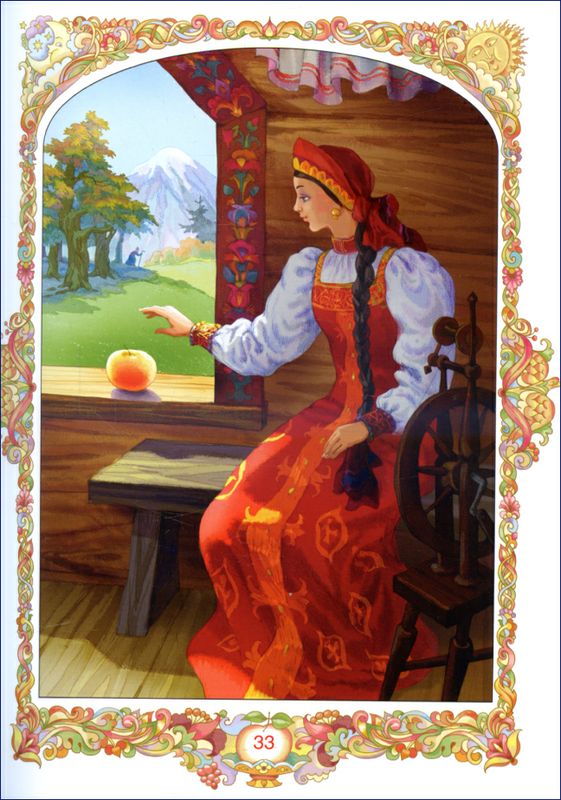 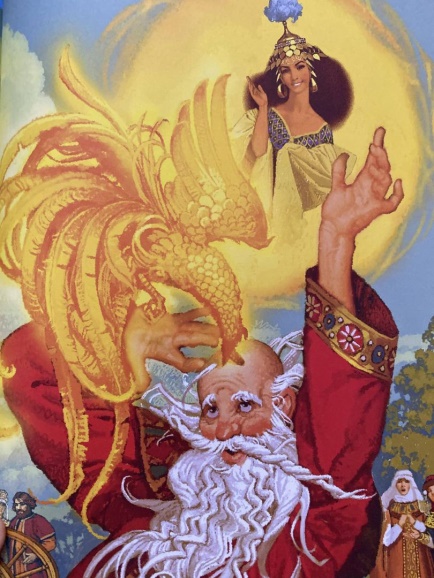 Меню
Далее
Что было разбито в сказке о рыбаке и рыбке
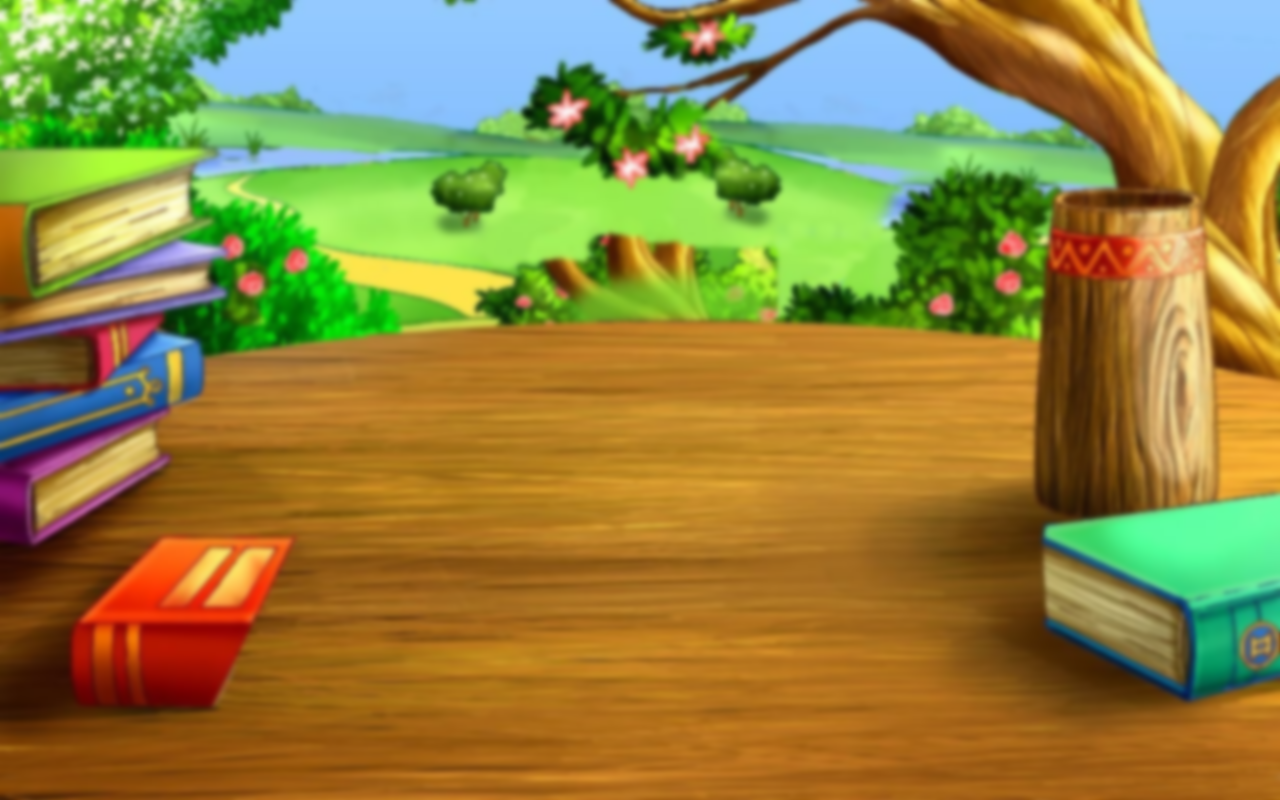 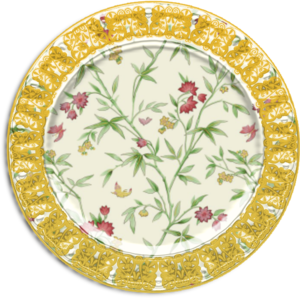 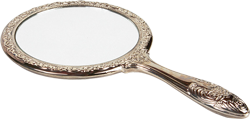 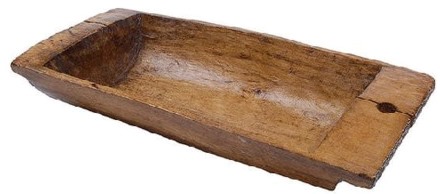 Меню
Далее
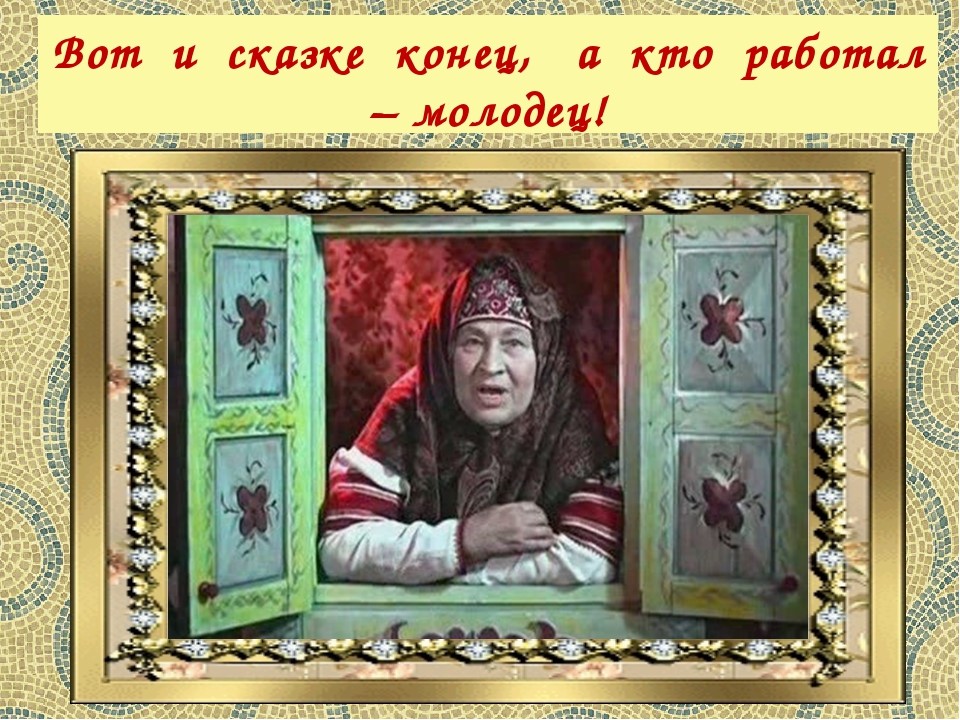